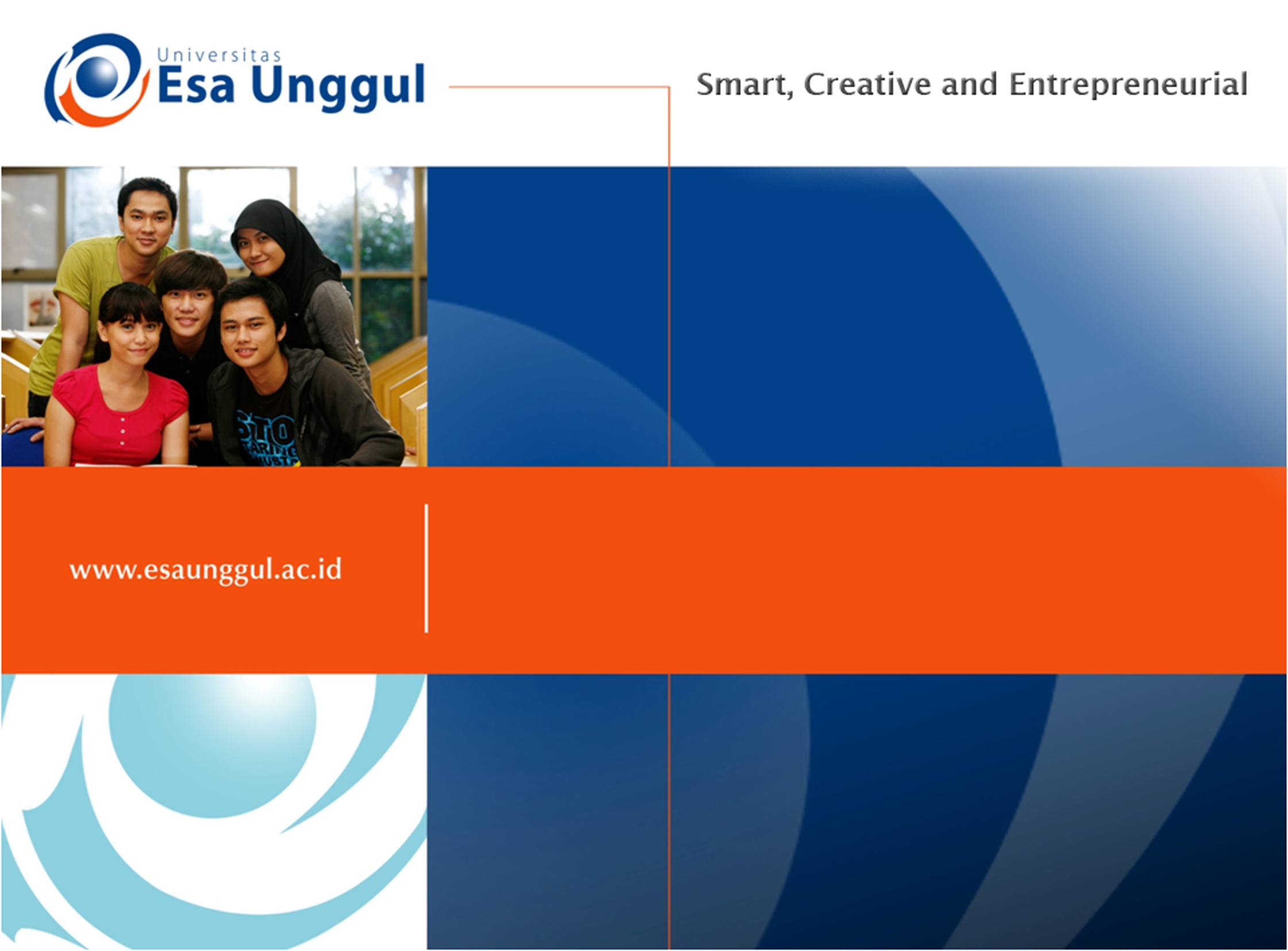 INTRODUCTION TO LINGUISTICS
SESSION 8
RIKA MUTIARA, S.Pd., M.Hum.
PENDIDIKAN BAHASA INGGRIS, FKIP
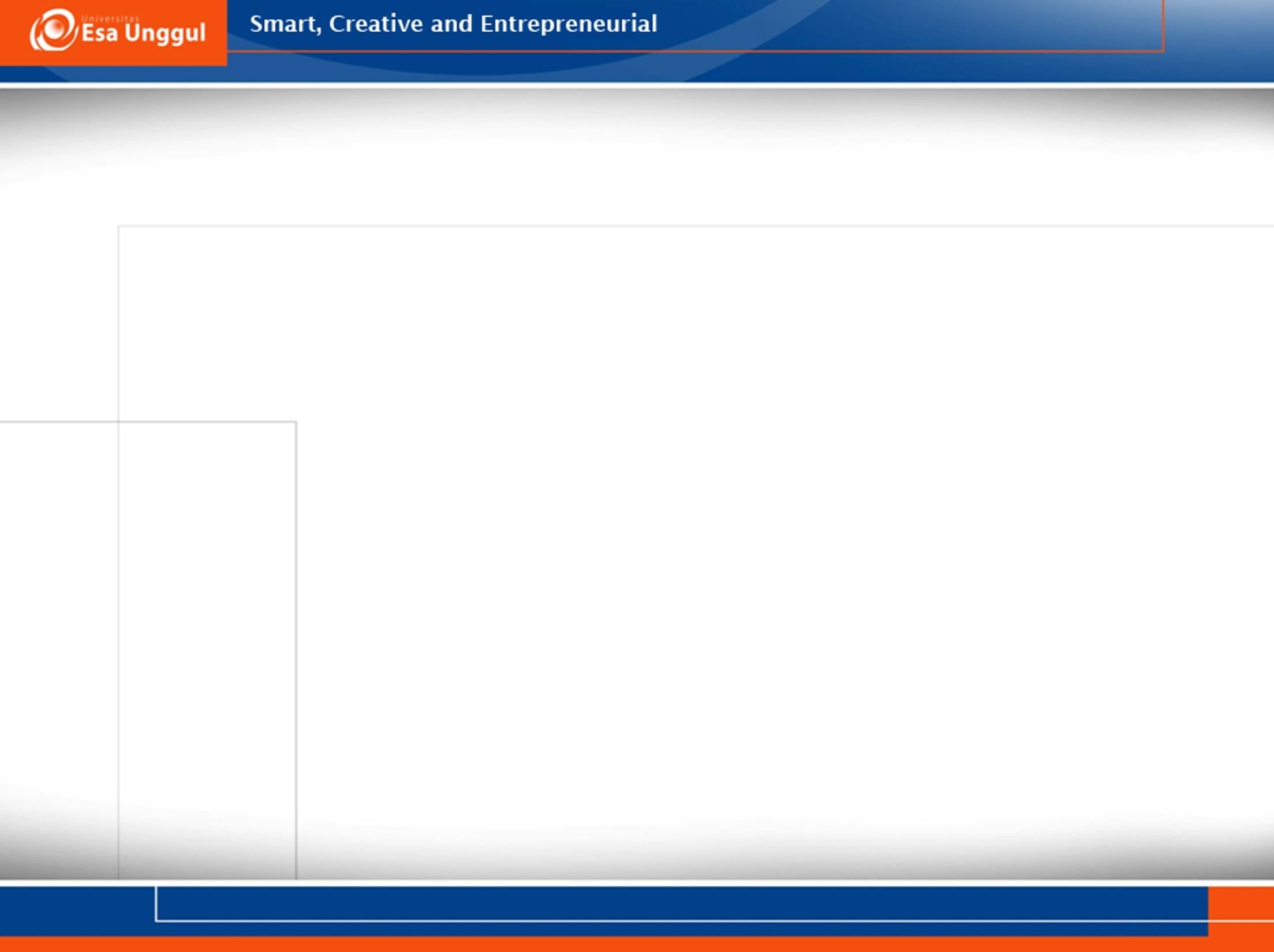 Language and society
Language and society is related.
Some elements that are discussed in the study of language and society:
history of that language 
its regional and/or social distributions
relationship to objects, ideas, events, and actual speakers and listeners in the ‘real’ world
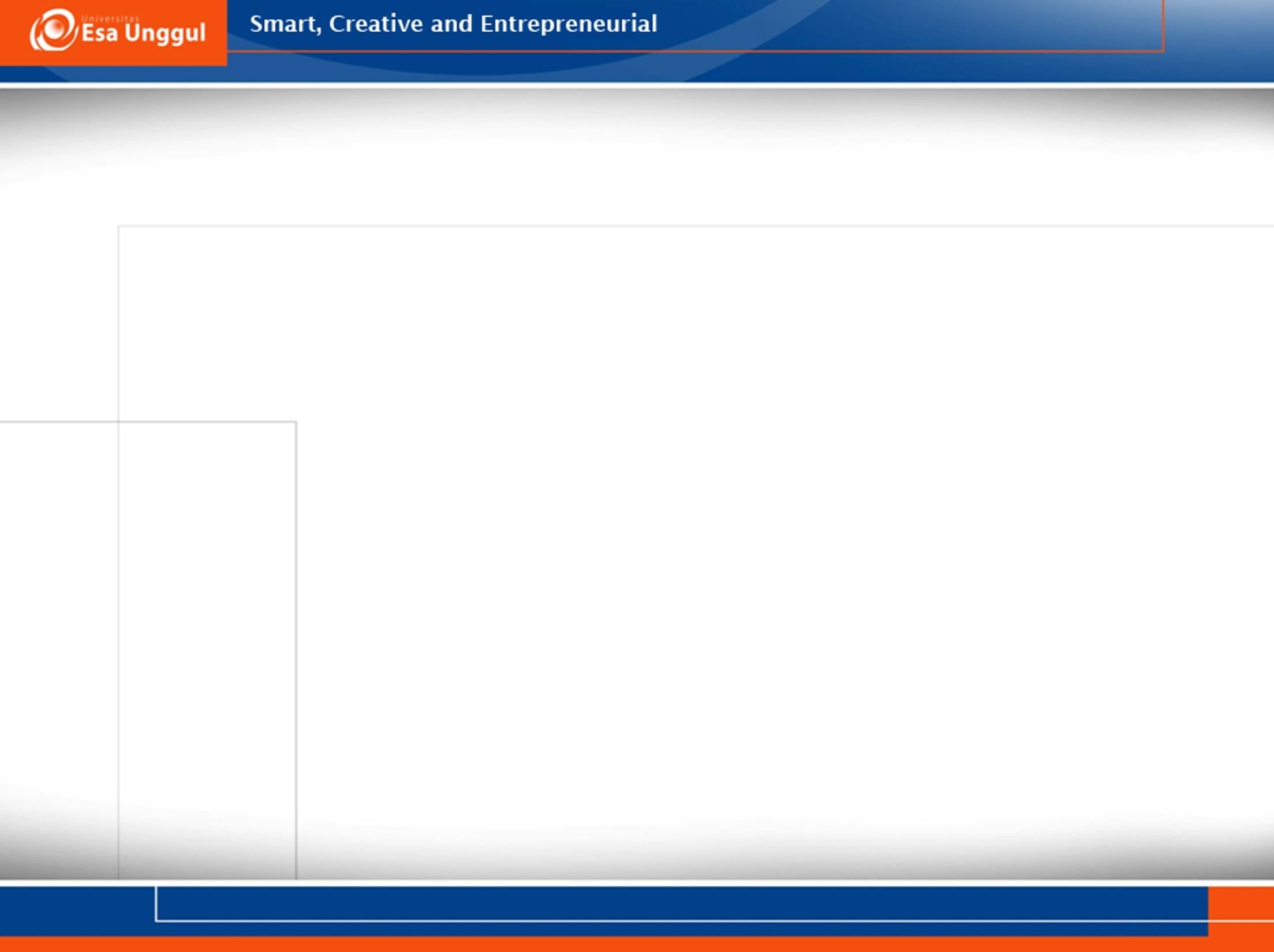 Relationship between language and society
To convince yourself that there are some real issues here with regard to the possible relationships between language and society, consider your responses to this question: 
If men and women speak differently, is it because the common language they share has a gender bias, because boys and girls are brought up differently, or because part of ‘gender marking’ is the linguistic choices one can – indeed, must – make?
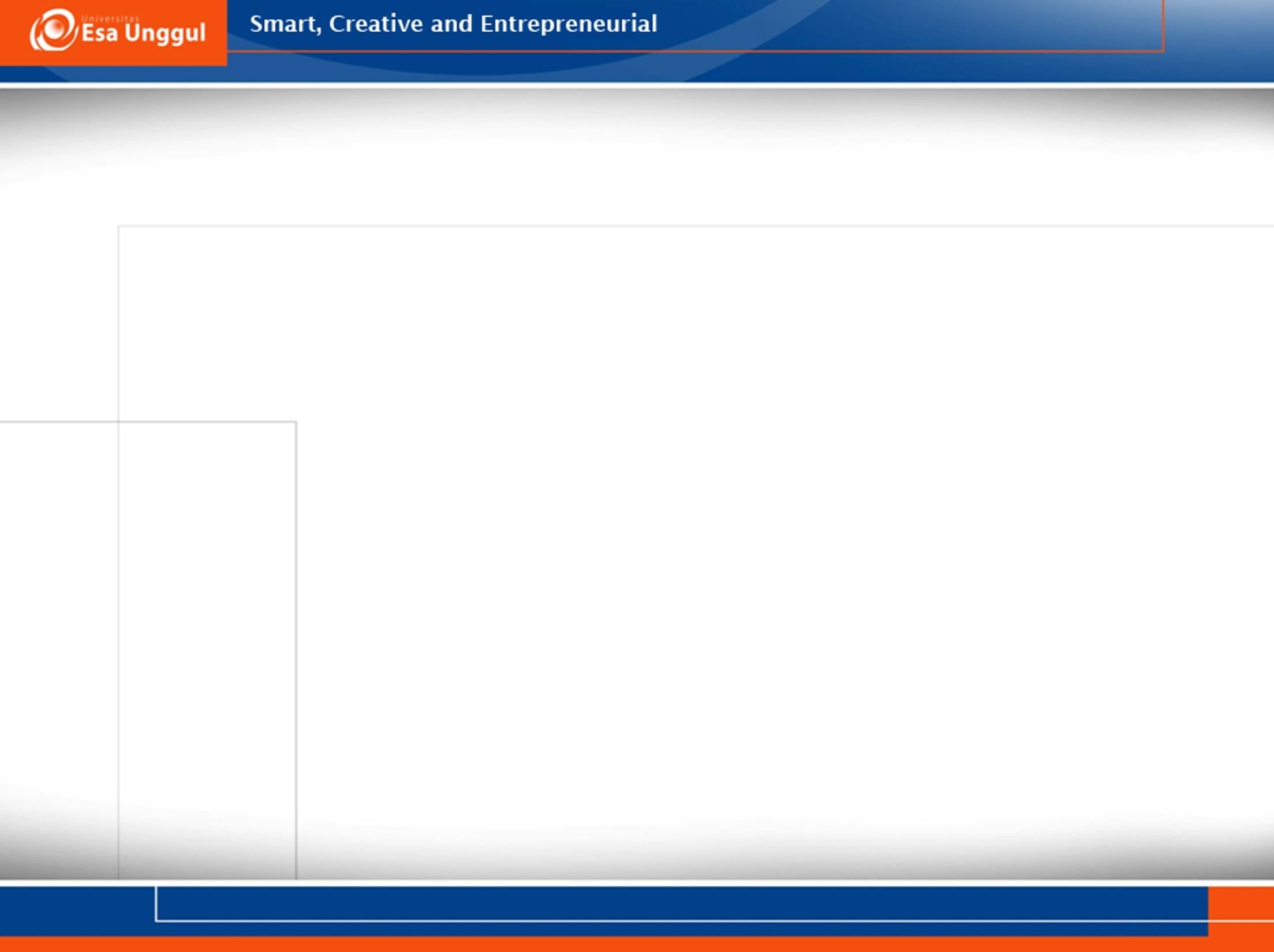 Language varieties
Each language exists in a number of varieties and is in one sense the sum of those varieties. 
Hudson (1996, p. 22) defines a variety of language as ‘a set of linguistic items with similar distribution,’
British English, Singaporean English, Canadian English, London English, lower-class New York City speech, Oxford English, legalese, cocktail party talk.
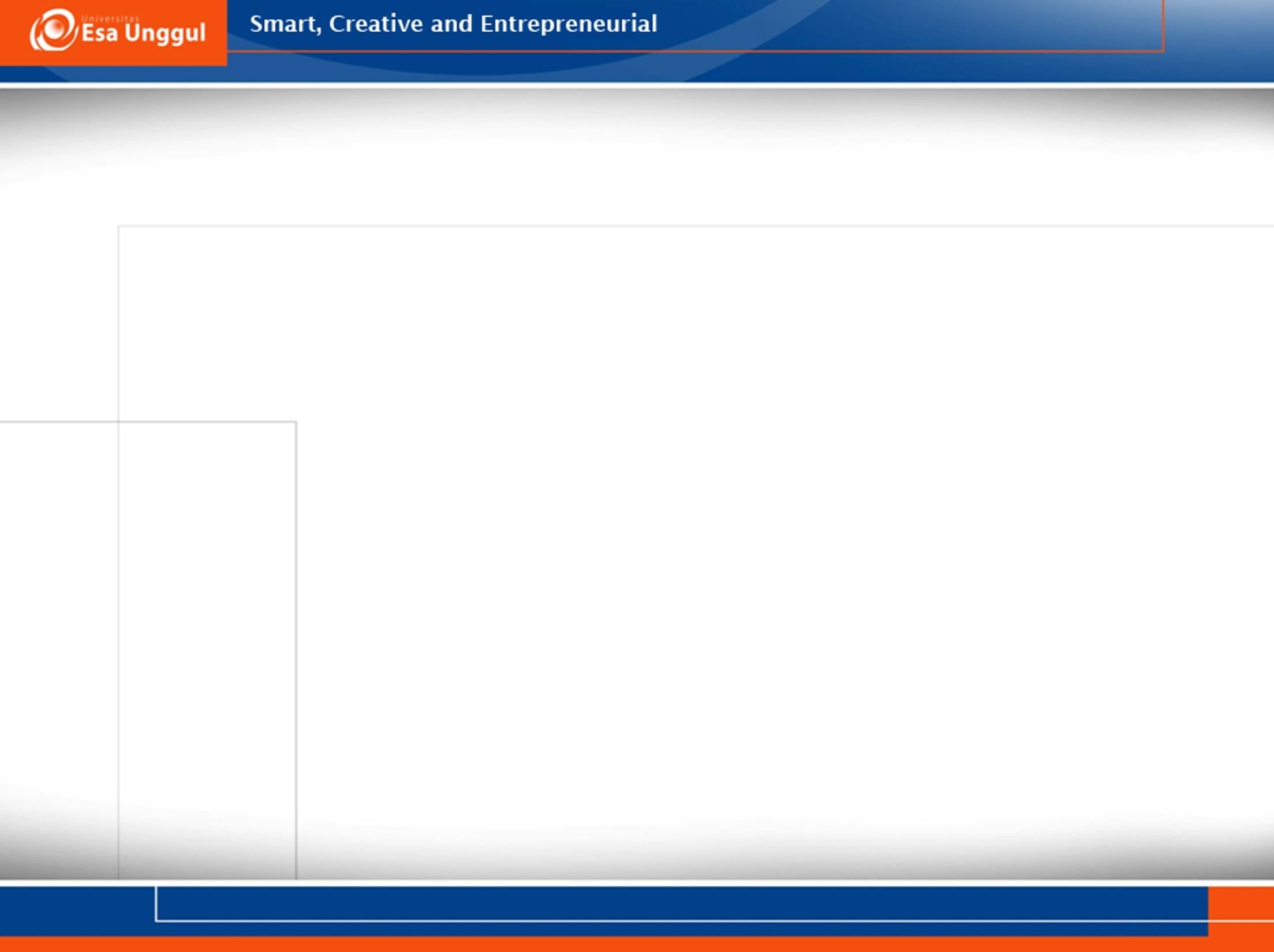 Regional variation
Regional variation is likely to provide the easiest ways of observing variety in language. 
As you travel throughout a wide geographical area in which a language is spoken, you are almost certain to notice differences in:
pronunciation
the choices and forms of words 
syntax
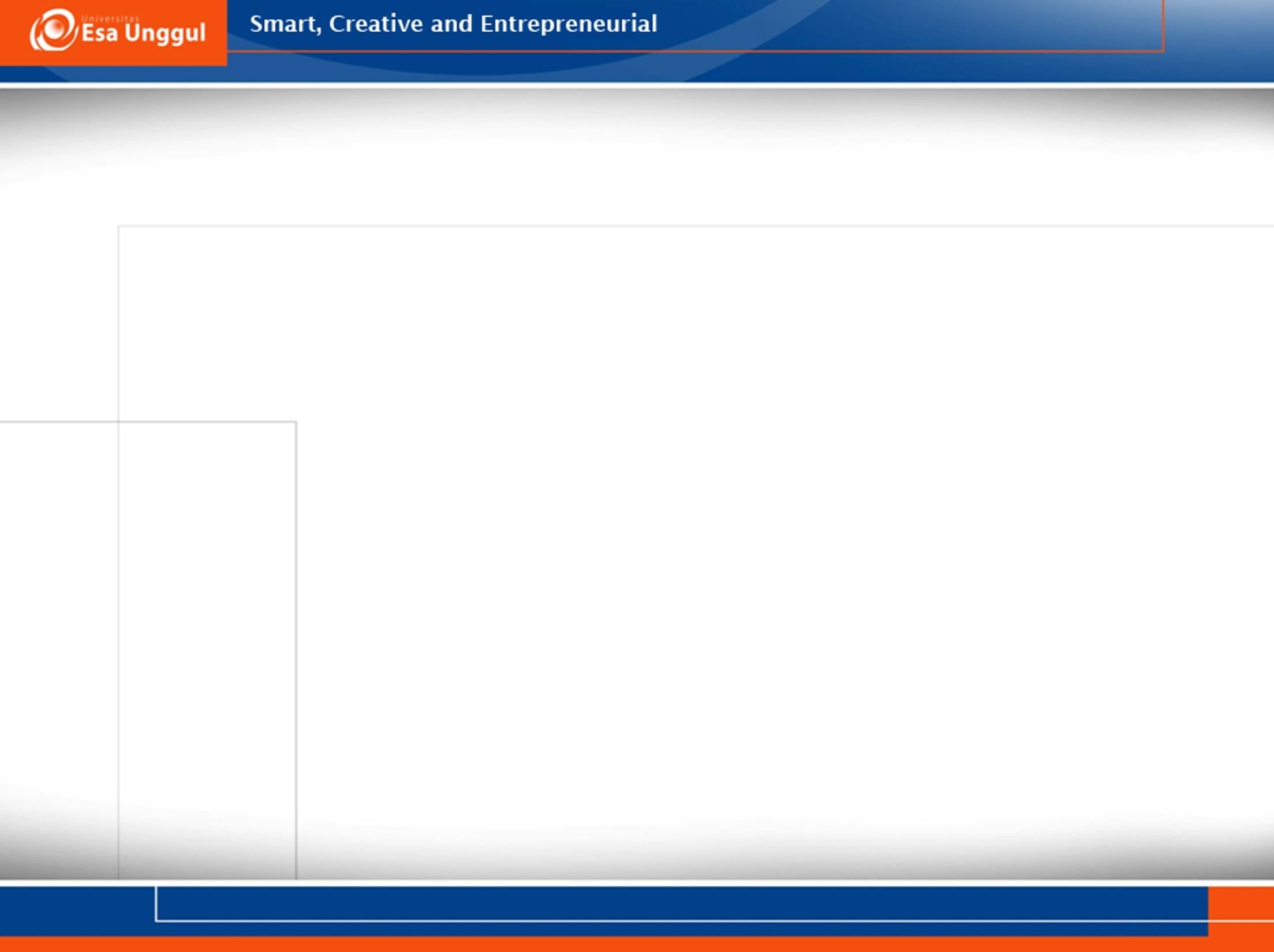 Videos of language variations
https://www.youtube.com/watch?v=749dhnXdYXQ
https://www.youtube.com/watch?v=70nxZpblKws
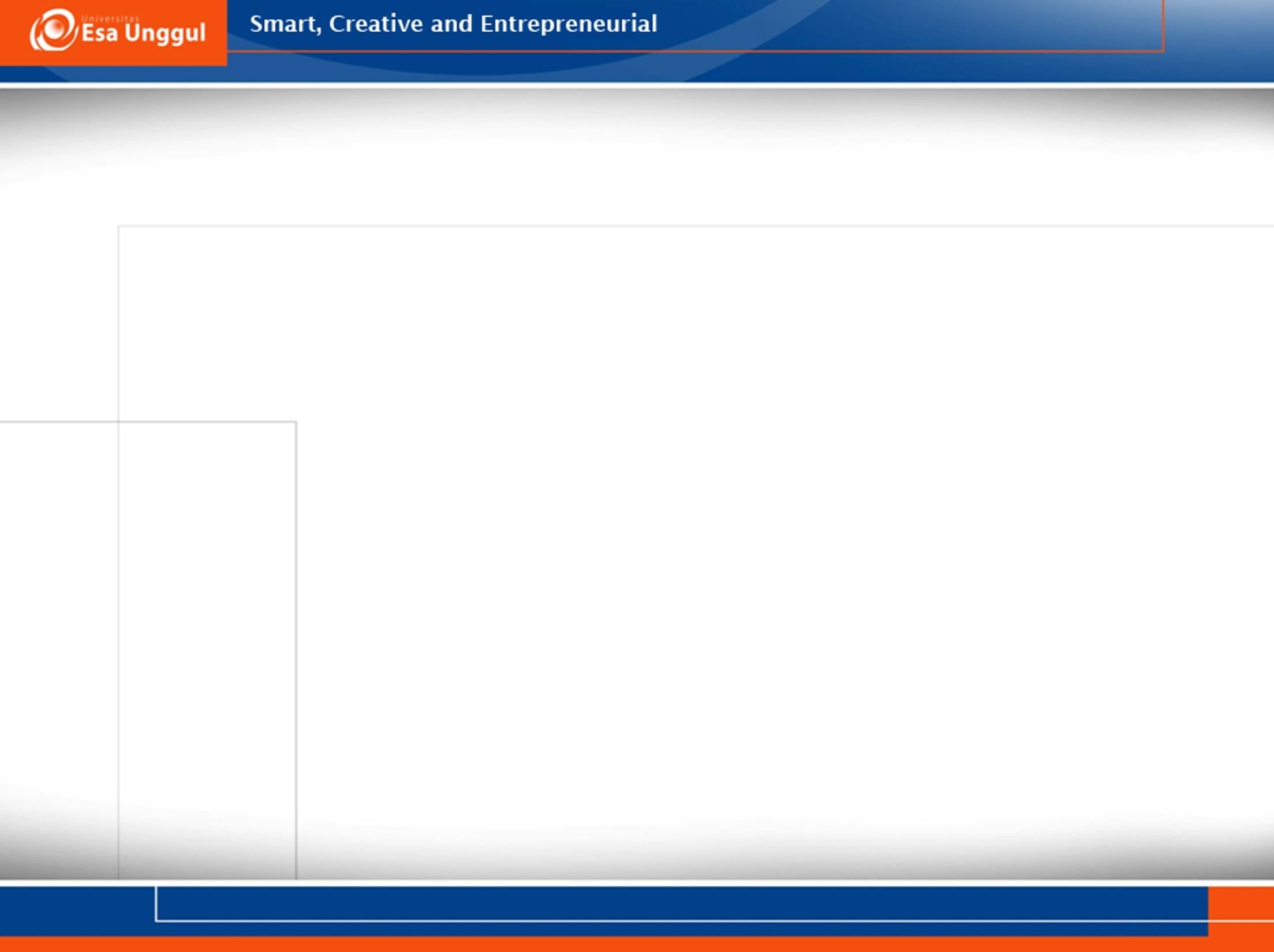 Malay variations
Indonesian and Malaysian are originated from Malay. 
How does the history of Indonesia and Malaysia influence the Indonesian and Malaysian? 
How does ethnicity influence both Indonesian and Malaysian?
What is the similarity of Indonesian and Malaysian?
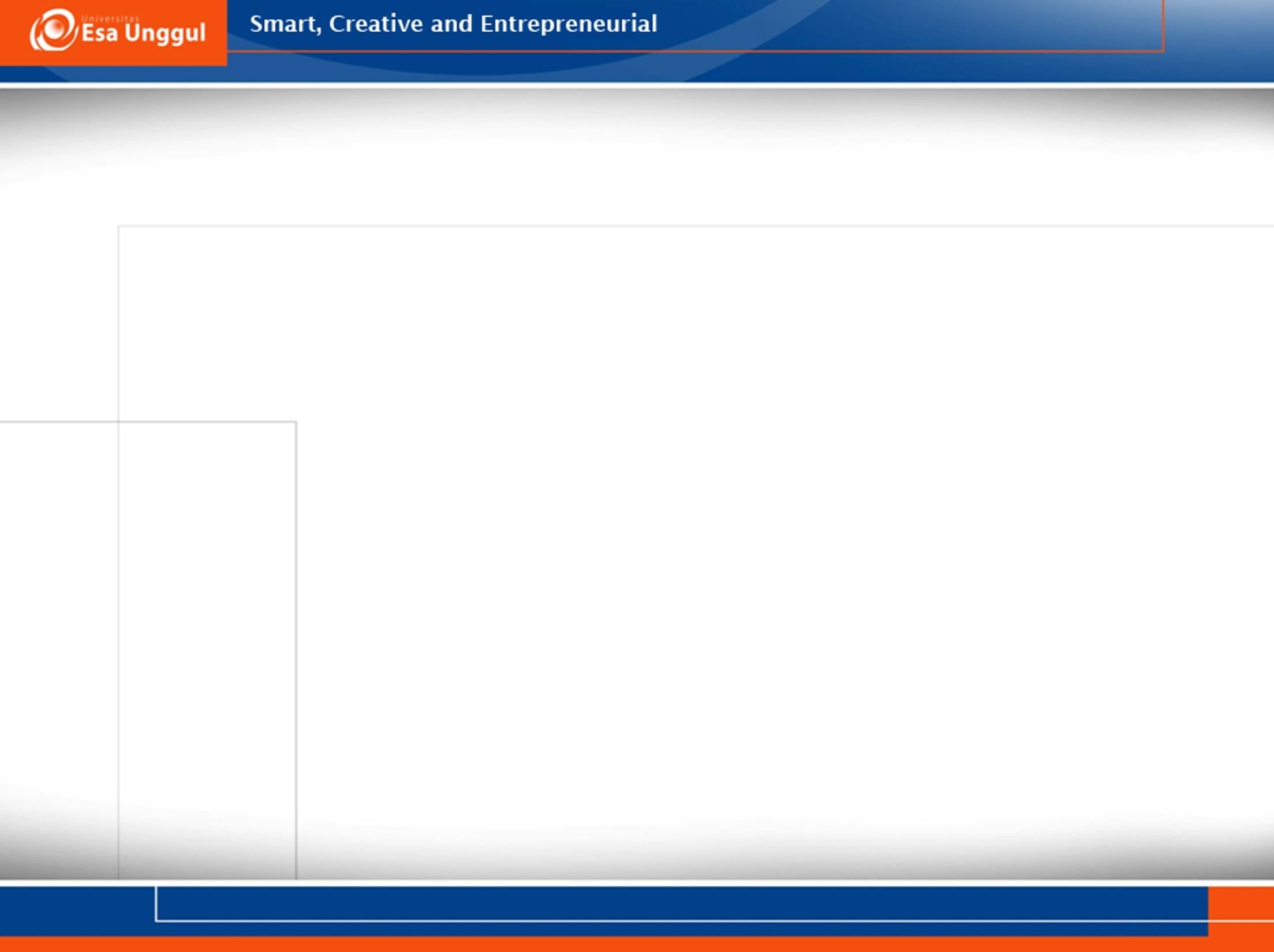 Language variations
Watch the video https://www.youtube.com/watch?v=KMeWW4QBfdA
Give some differences of Malaysian from Indonesian in terms of: 
pronunciation
structure of sentence
choice of words
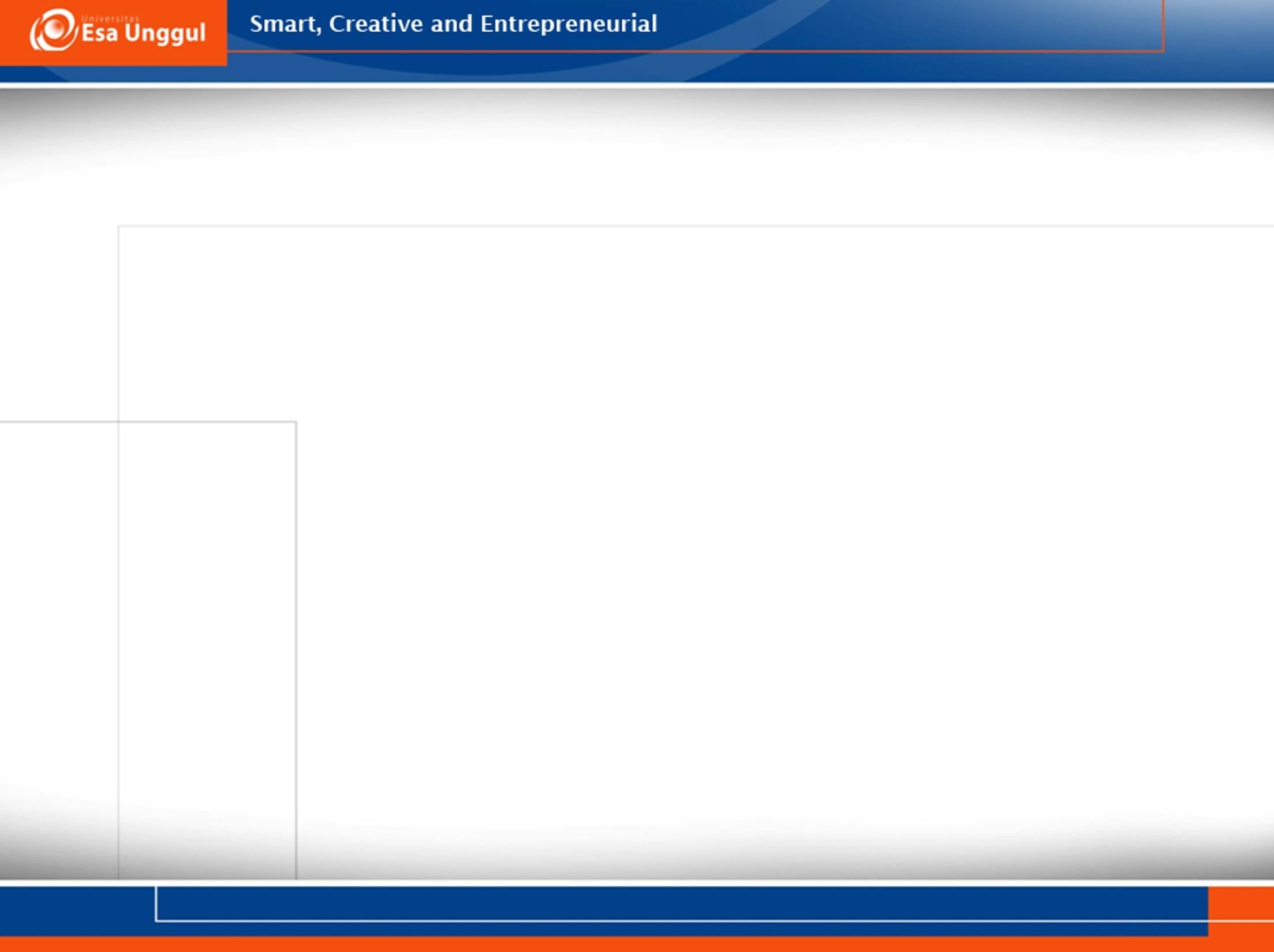 English variation
https://www.youtube.com/watch?v=d28yRBX0tgo
What features of Singaporean English did you notice?
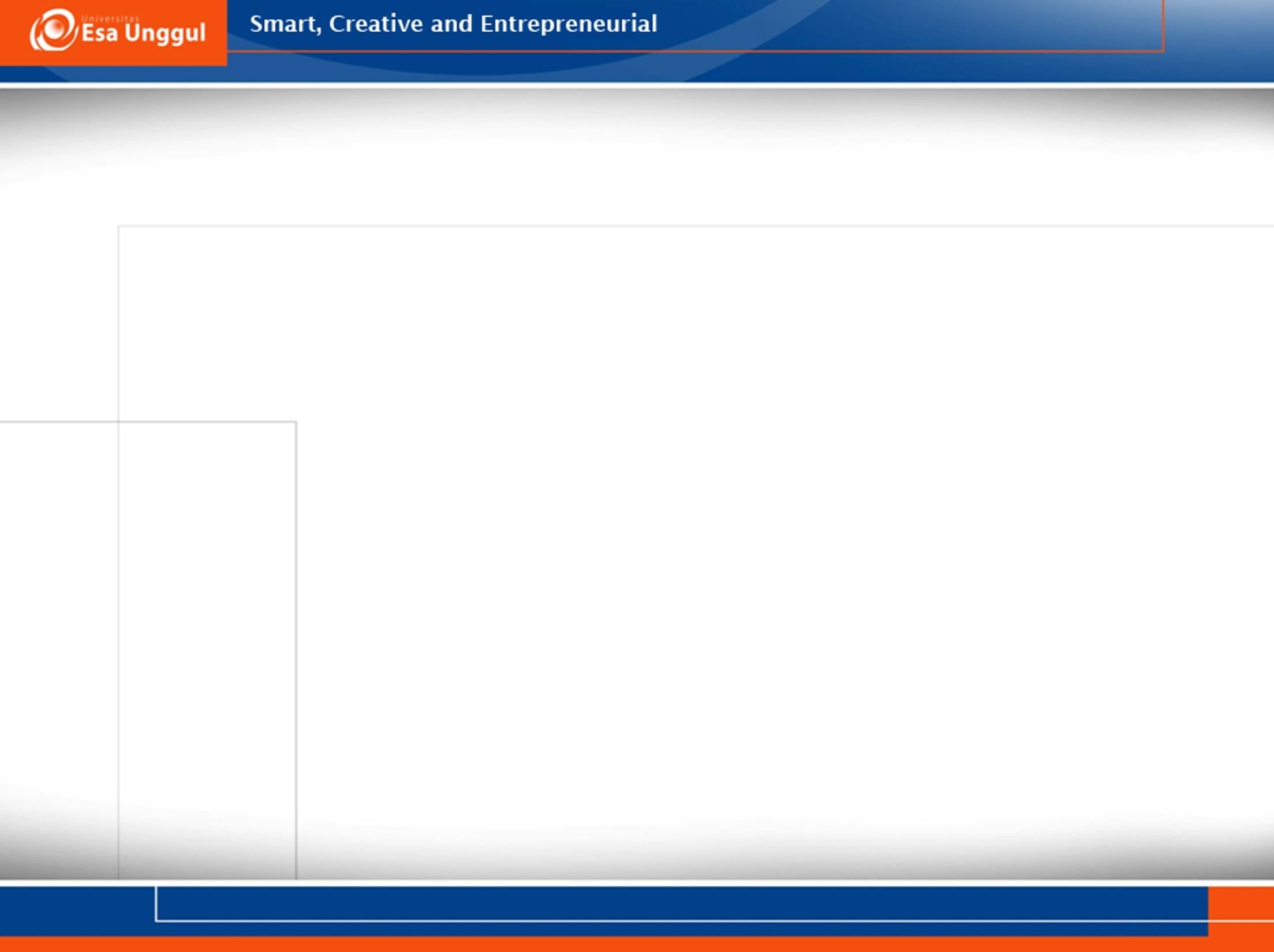 Language and gender
The connection between the structures, vocabularies, and ways of using particular languages and the social roles of the men and women who speak these languages.
Do the men and women who speak a particular language use it in different ways?
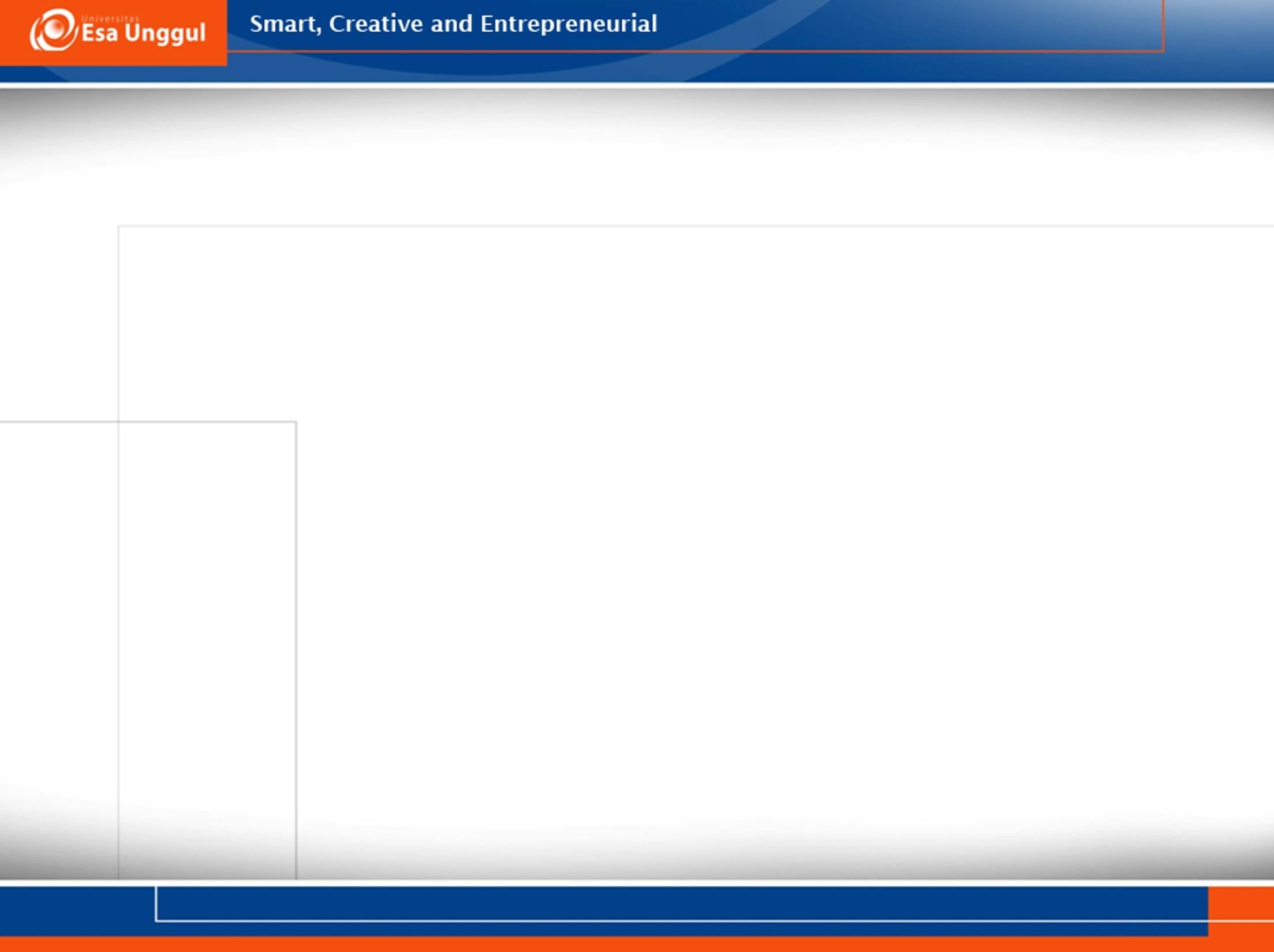 Differences
The female voice usually has different characteristics from the male voice, and often females and males exhibit different ranges of verbal skills.
Differences in voice quality may be accentuated by beliefs about what men and women should sound like when they talk.
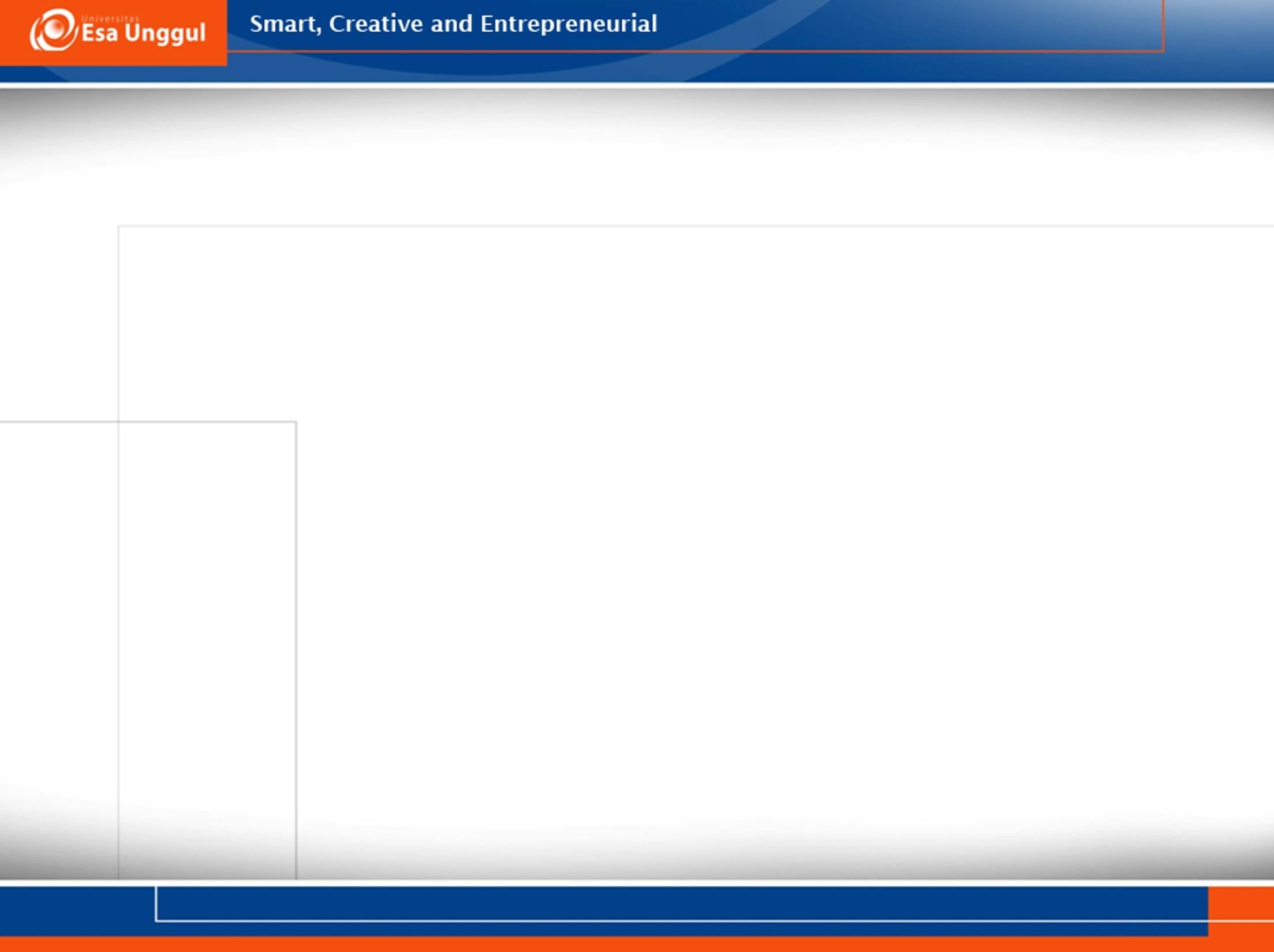 Phonological differences
Schoolgirls in Scotland apparently pronounce the t in words like water and got more often than schoolboys.
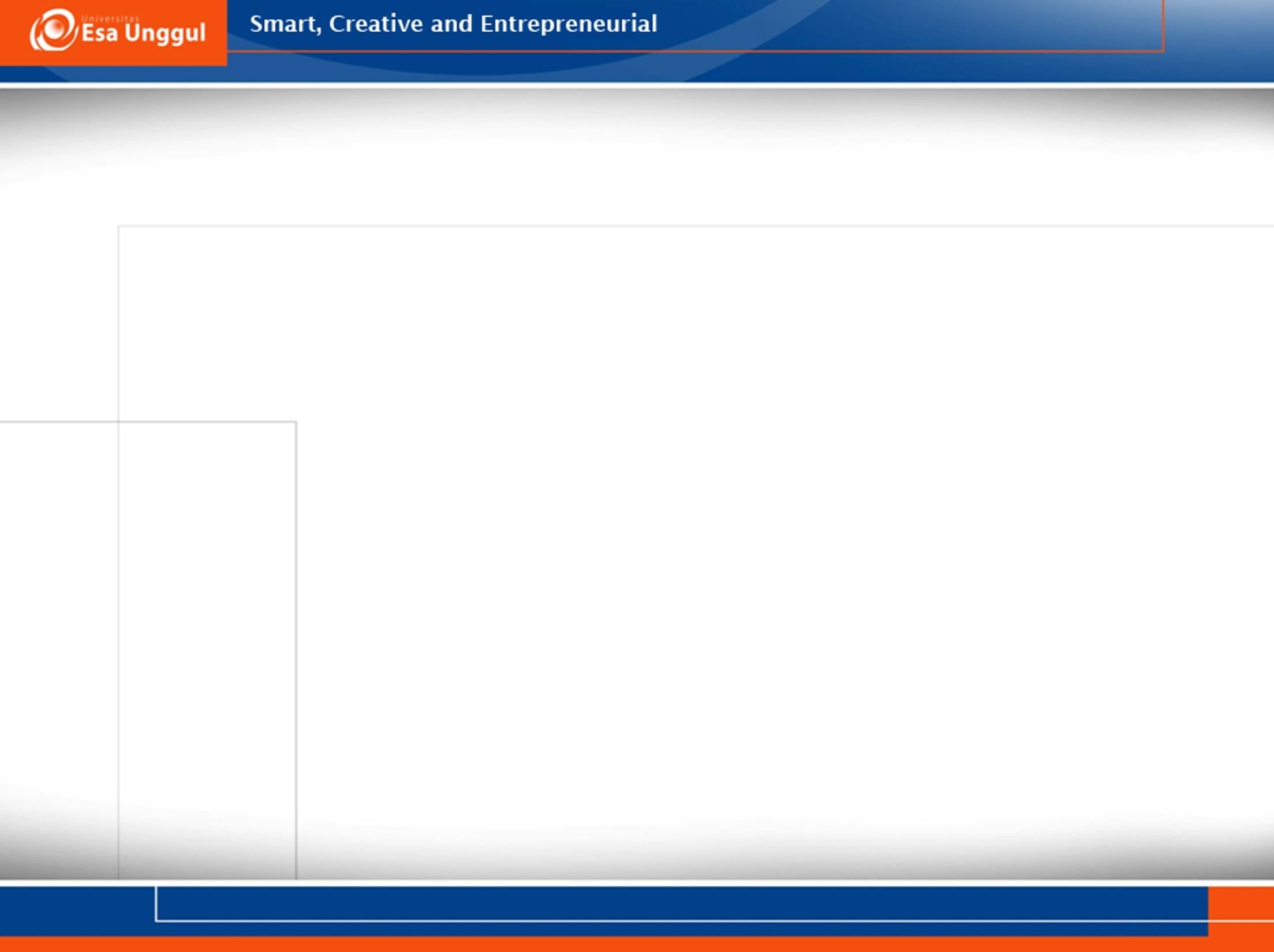 Phonological differences
Women speak more like a man in order to fill a position previously filled only by men. 
Margaret Thatcher was told that her voice did not match her position as British Prime Minister. 
She was advised to lower the pitch of her voice, diminish its range, and speak more slowly, and thereby adopt an authoritative, almost monotonous delivery to make herself heard.
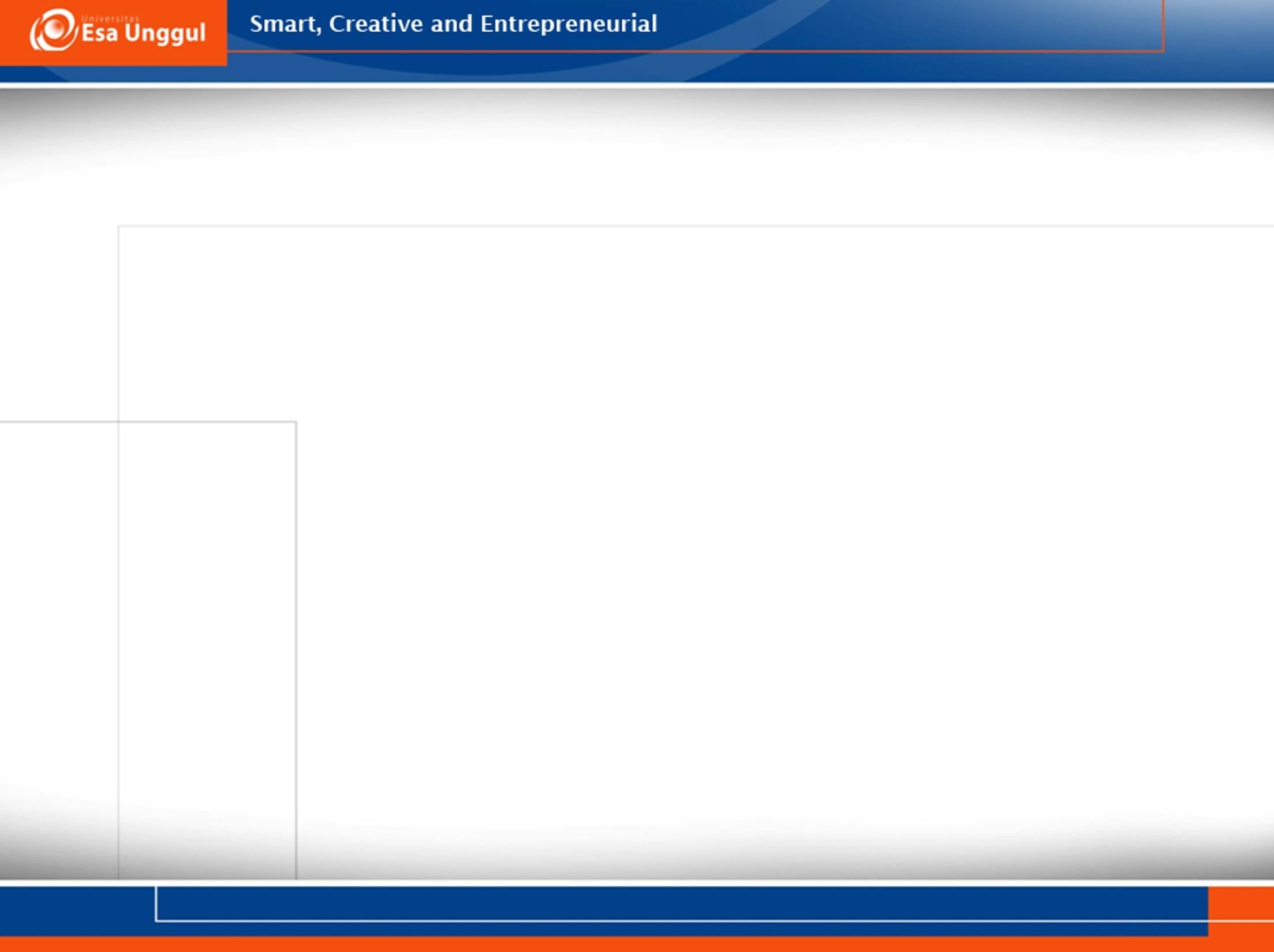 Differences in morphology and vocabulary
Lakoff (1973), claims that women use color words like mauve, beige, aquamarine, lavender, and magenta but most men do not. 
She also maintains that adjectives such as adorable, charming, divine, lovely, and sweet are also commonly used by women but only very rarely by men.
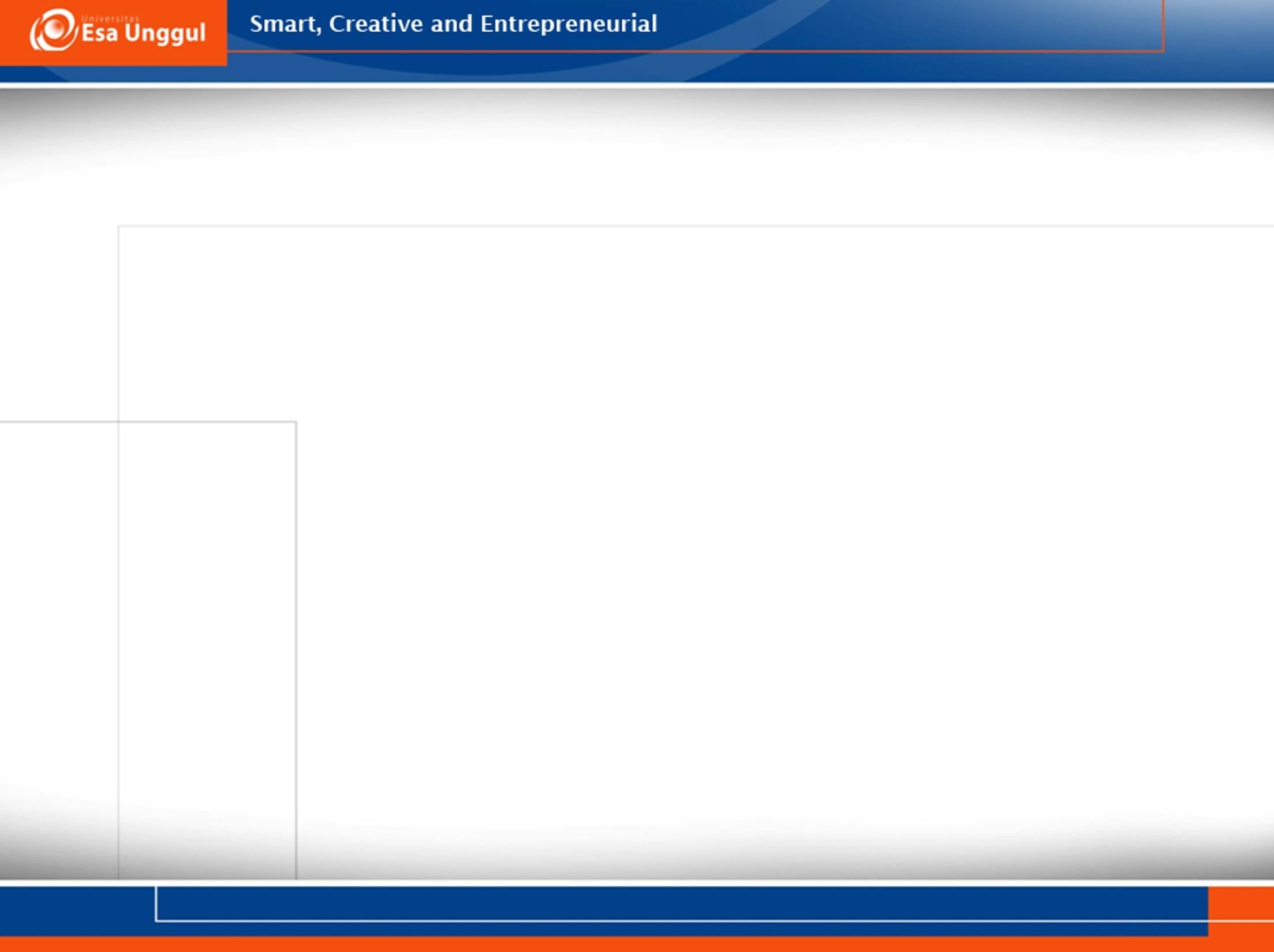 Differences in morphology and vocabulary
Certain distinctions of a gender-based kind, e.g., actor–actress, waiter–waitress, master–mistress, boy–girl, man–woman, gentleman–lady, bachelor–spinster.
Frequent insistence that neutral words be used 
chairman 	 	chairperson
postman 	 	letter carrier
policeman 	 	police officer
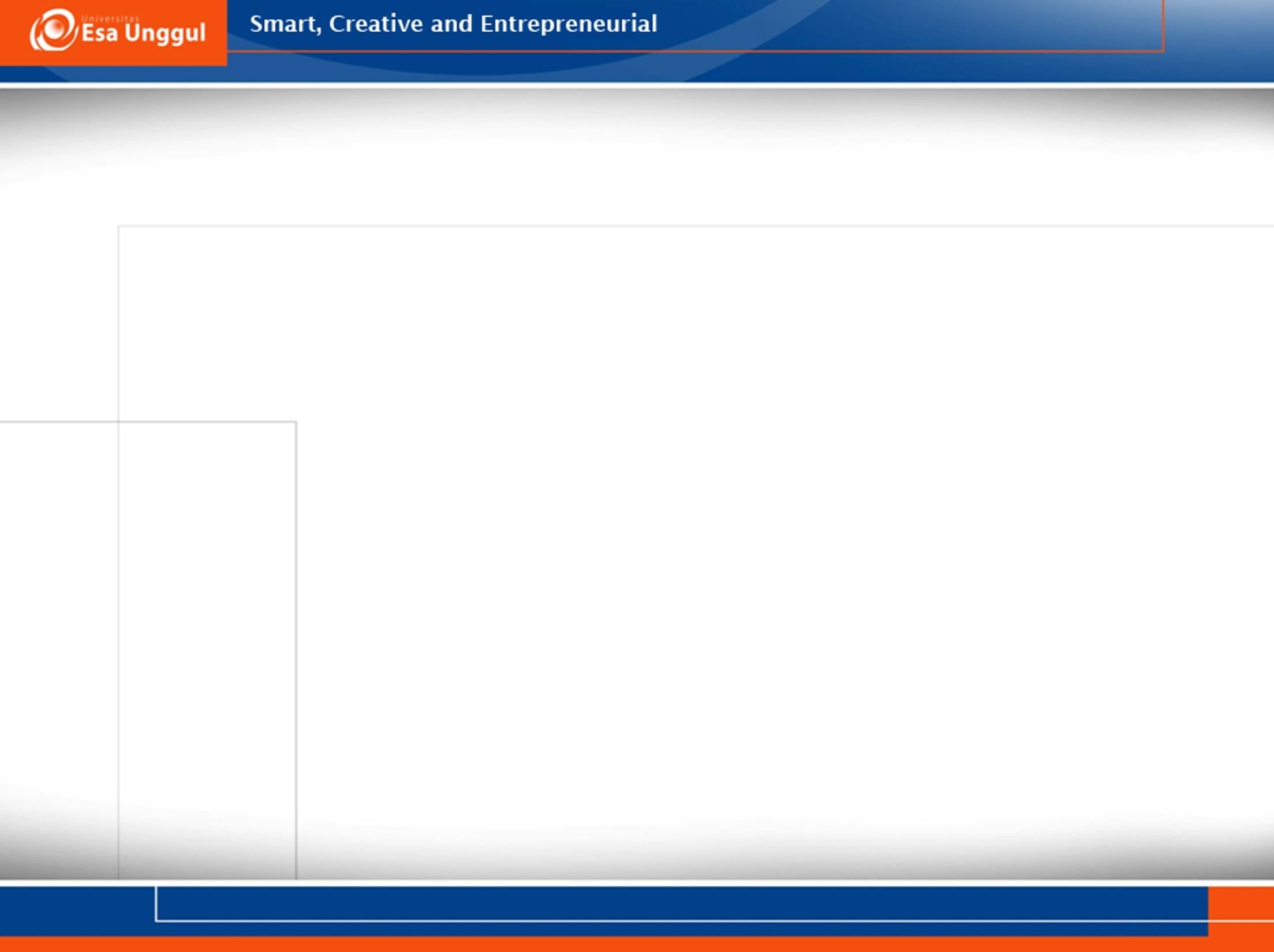 How women are addressed
Women are more likely than men to be addressed by their first names or by such terms as lady, miss, or dear, and even baby or babe.
Women are also often named, titled, and addressed differently from men.
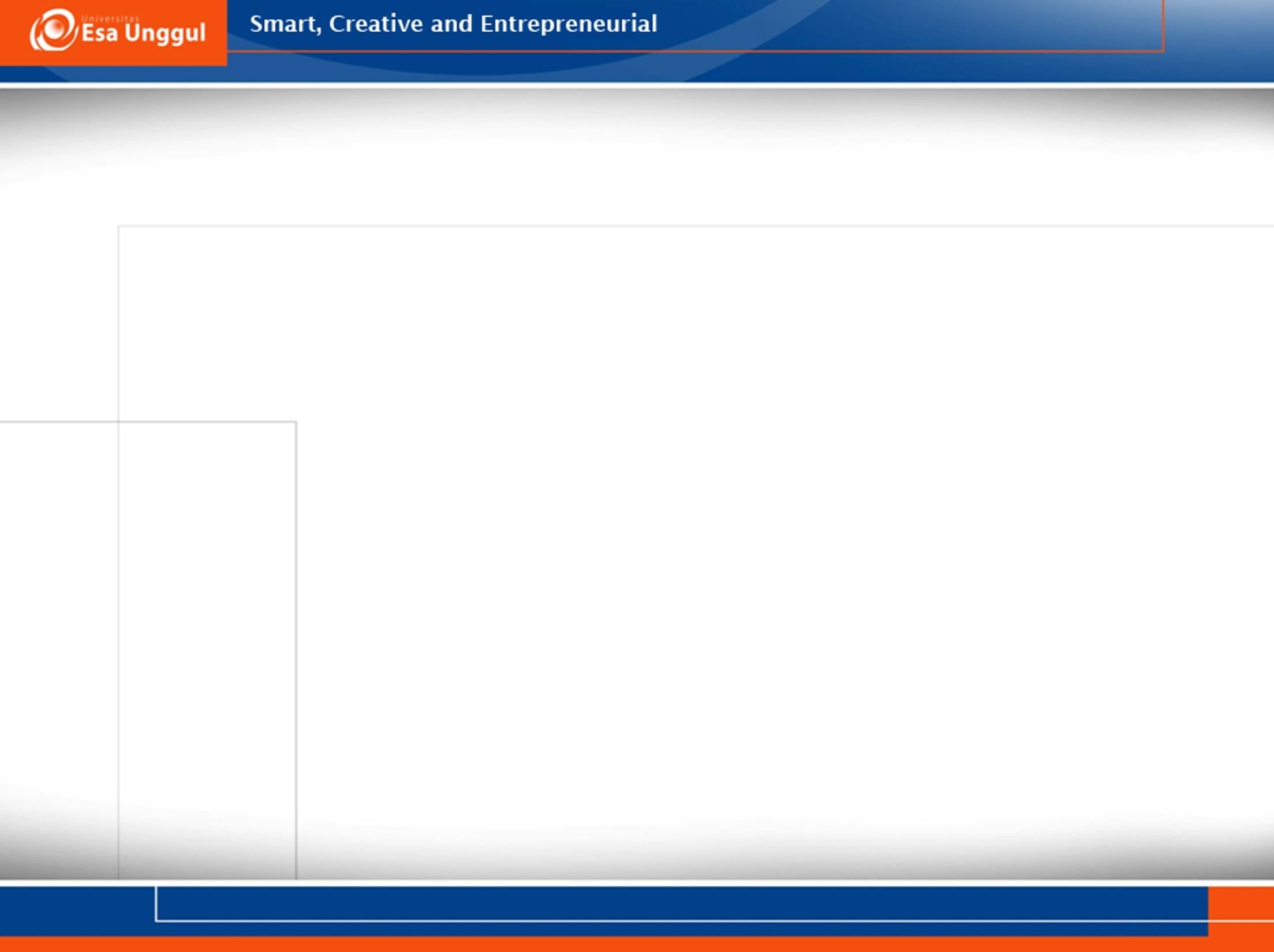 How women are addressed
Women are said to be subject to a wider range of address terms than men, and men are more familiar with them than with other men.
Women are also sometimes required to be silent in situations in which men may speak
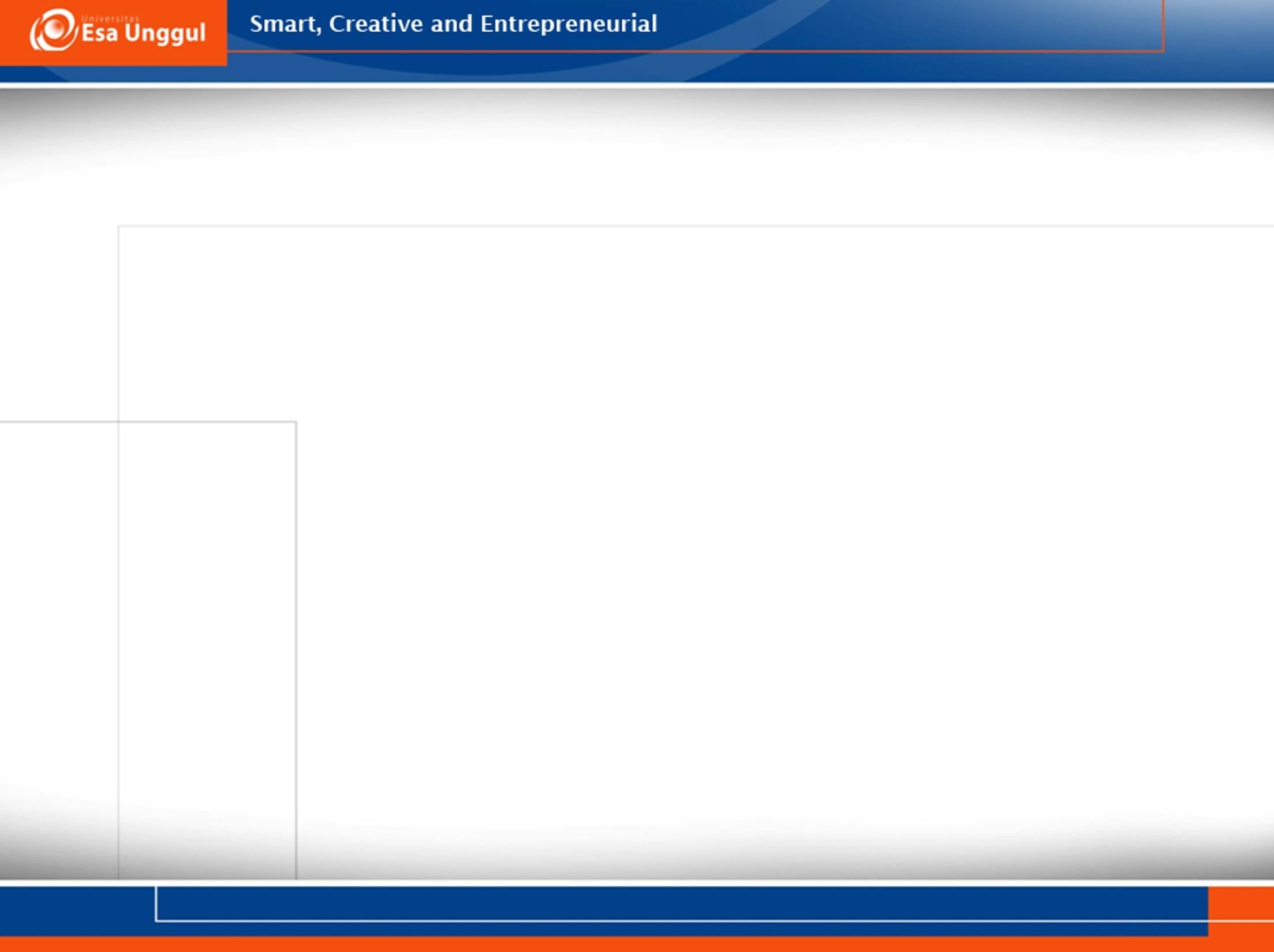 Turn to speak
Women are also sometimes required to be silent in situations in which men may speak